Experimental Design:
The Scientific Method
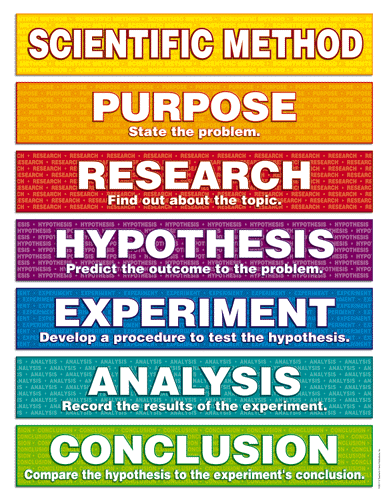 What is the Scientific Method?
A step by step process for conducting an experiment
Makes it possible for other scientists to replicate an experiment
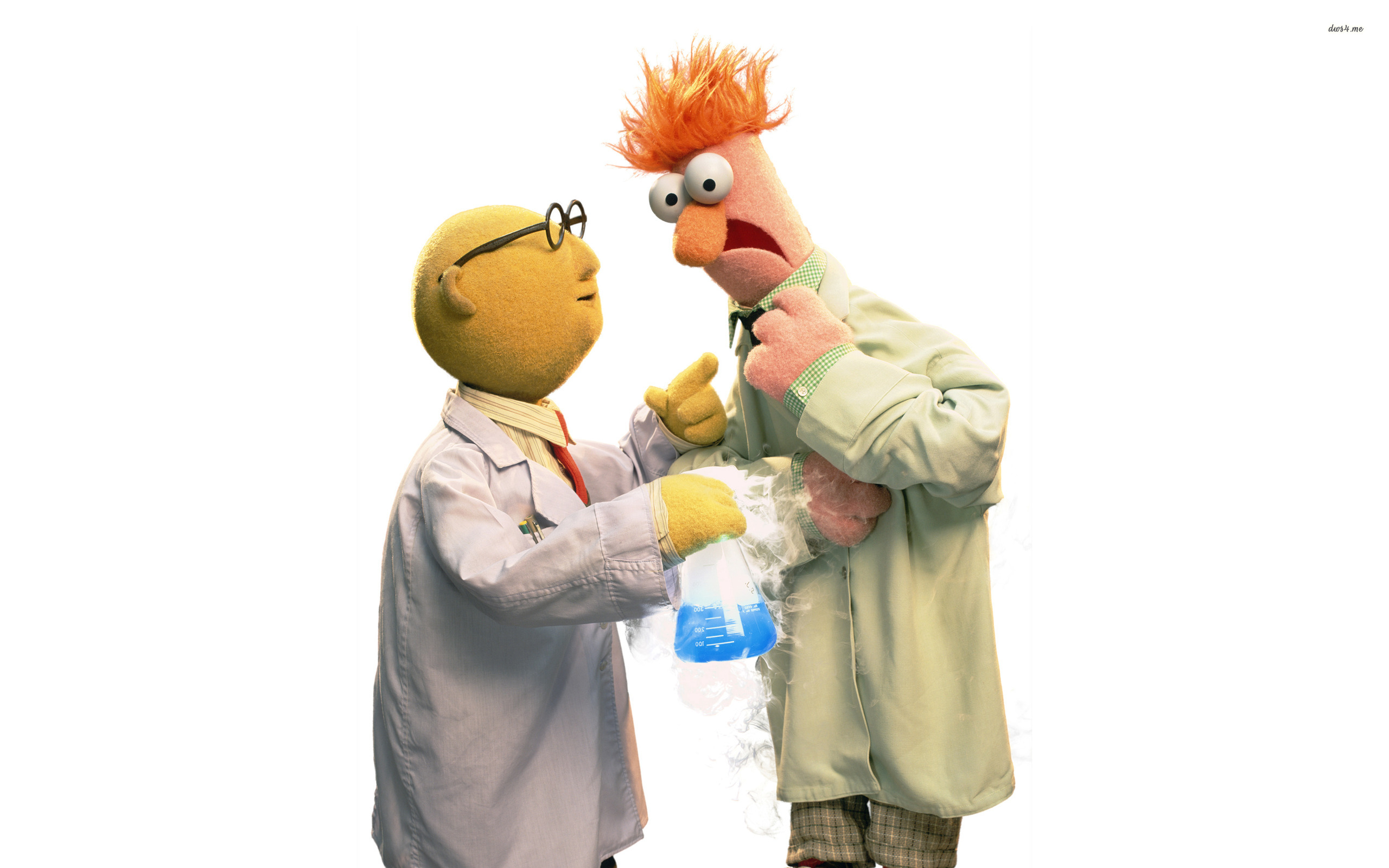 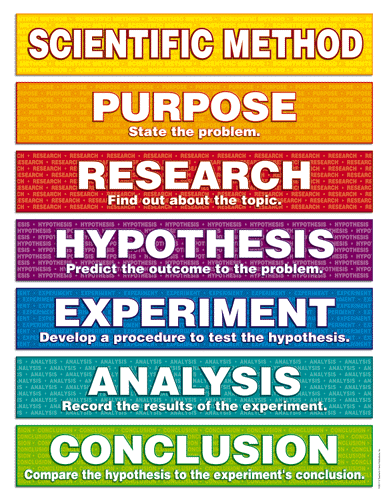 Scientists identify a problem or question that they would like to explore in more detail

The purpose will be presented as:
What is the effect of ___________________ on _____________________?
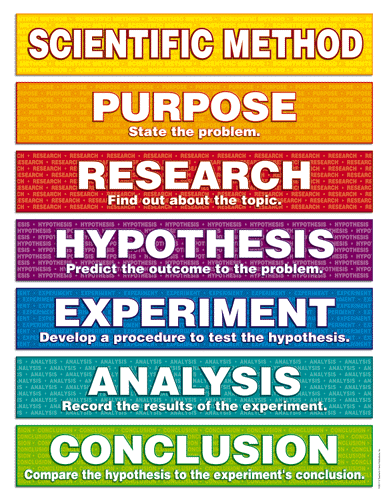 Scientists gather information in order to help them make a prediction
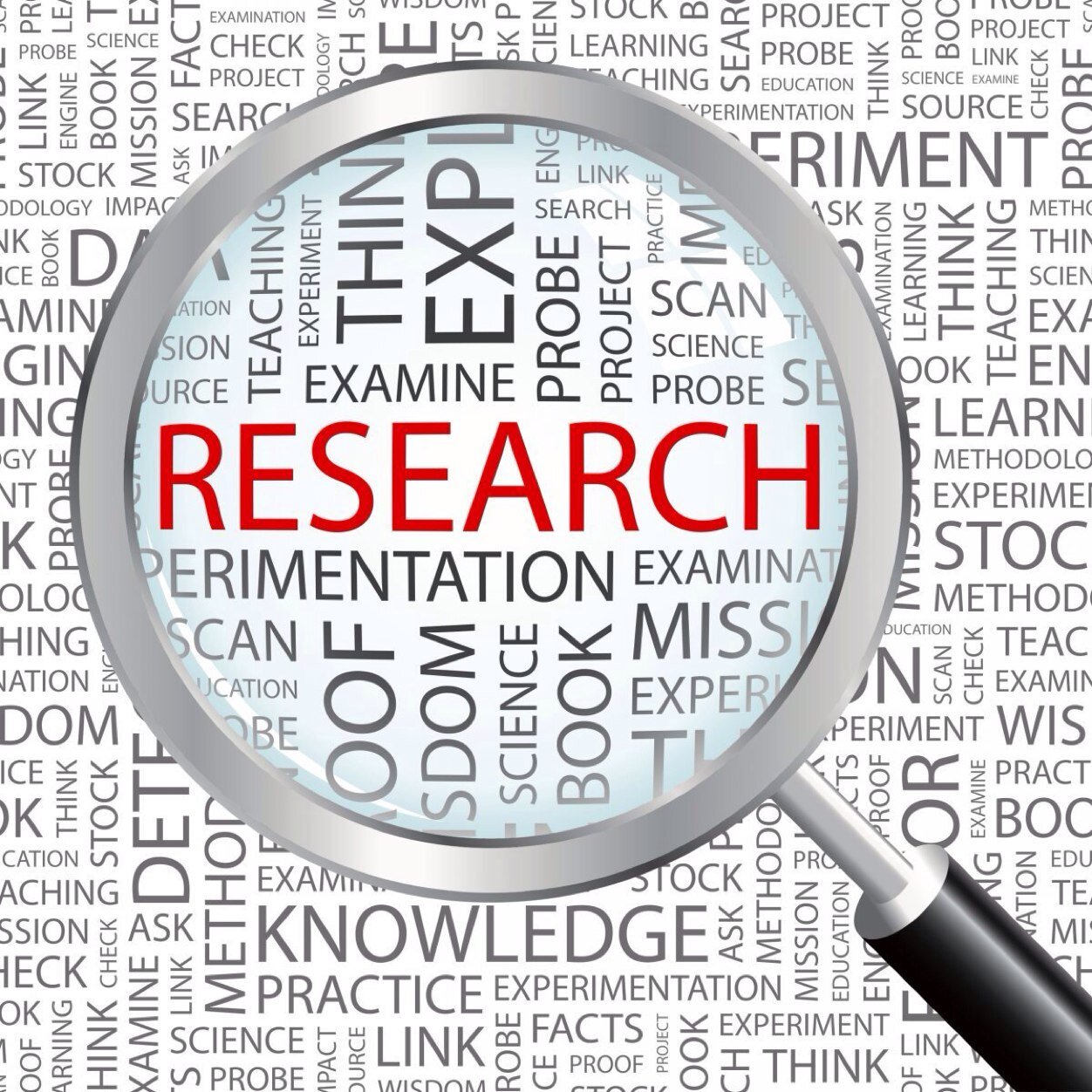 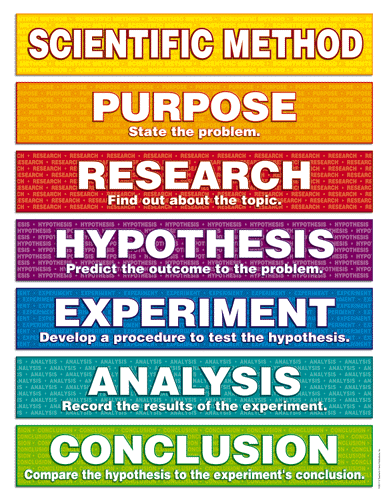 A prediction of what will happen
Must be based on research
Does not have to be correct
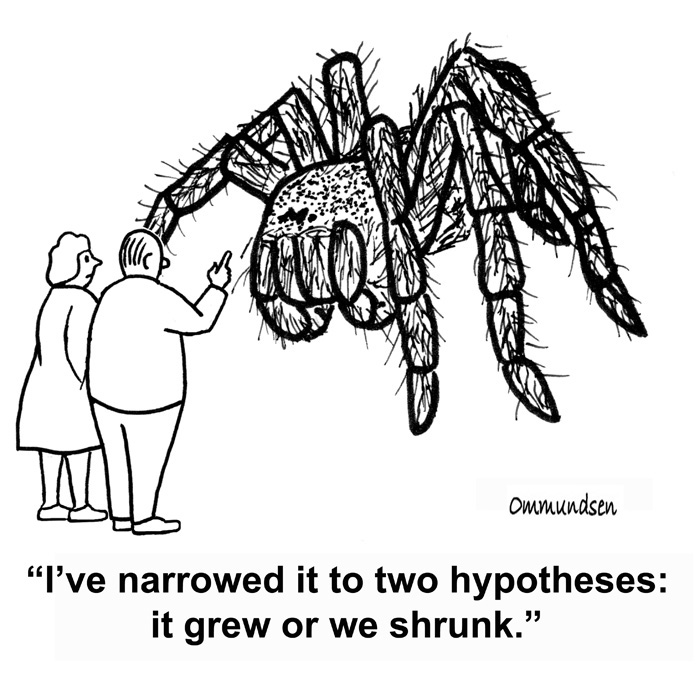 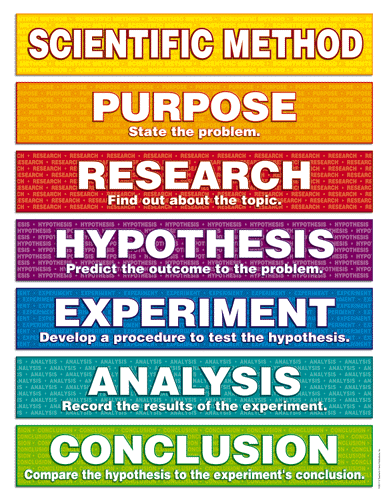 Scientists follow a step by step procedure
Includes exact amounts of materials used
Makes it possible for others to replicate the experiment
Collect quantitative and qualitative data
Scientists record any experimental errors
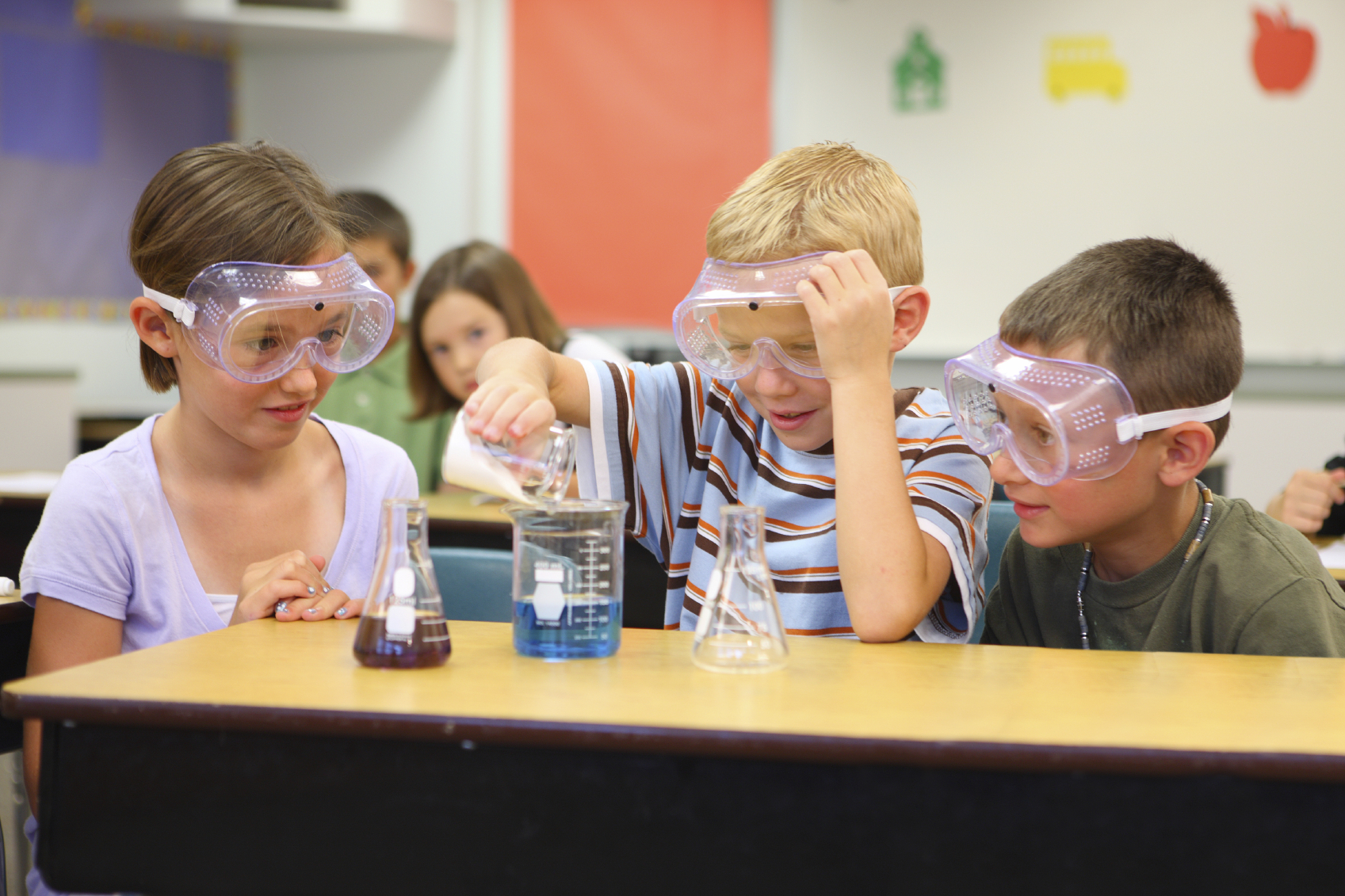 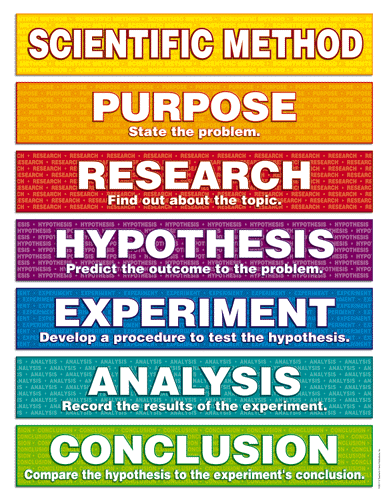 Scientists analyze the data that was collected by
Creating a graph, looking for trends (general change) or patterns (a repeated sequence) 
Scientists reflect on how experimental error has affected the results
Scientists look to see if the data supports or rejects their initial hypothesis
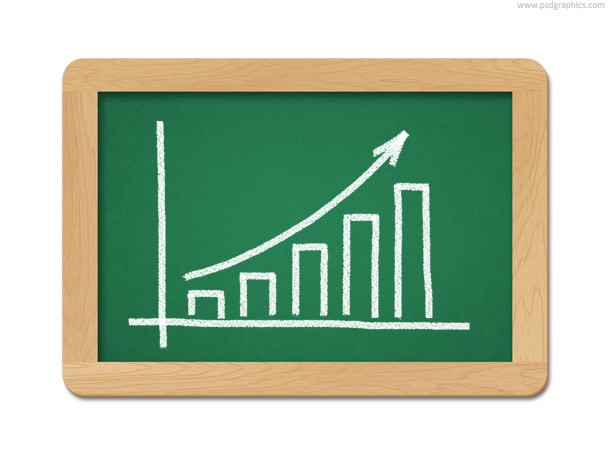 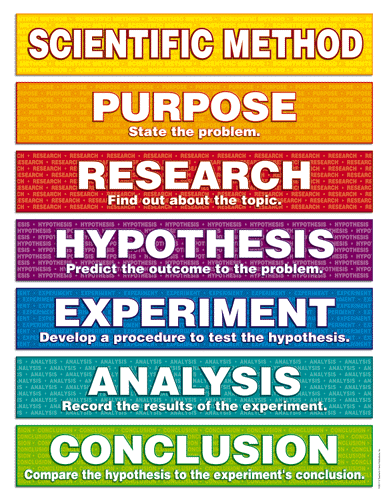 Scientists formally write up a summary of their findings that answers the initial problem or question that was asked

__________________ does/does not have an effect on __________________

They identify ideas for future investigation based on the results from their experiment

Refine their hypothesis